Библиотека 
ГБОУ ПОО  «Златоустовский техникум технологий и экономики»
12 апреля - Всемирный день авиации и космонавтики
Человек поднялся в небо
виртуальная книжная выставка
Составитель: 
зав. библиотекой ЗТТиЭ 
Волкова Ю.М.
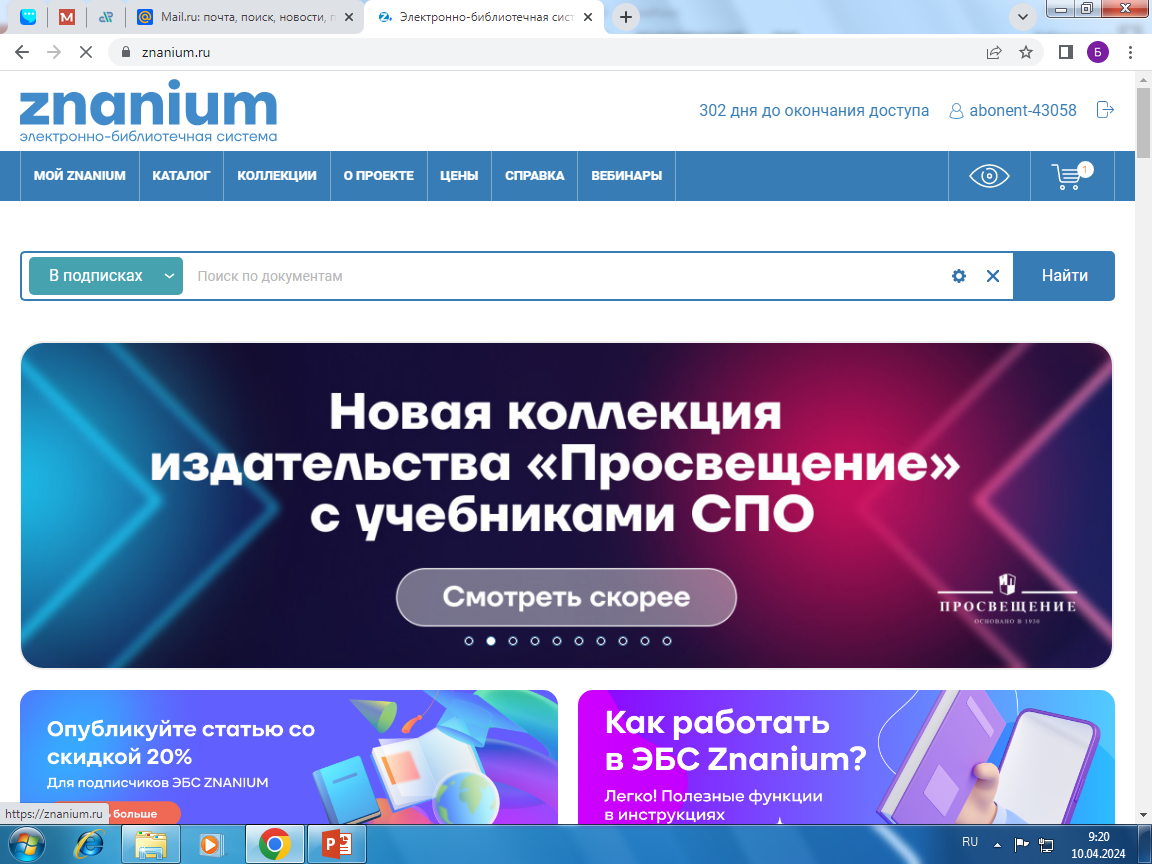 Златоуст
2024
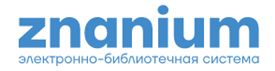 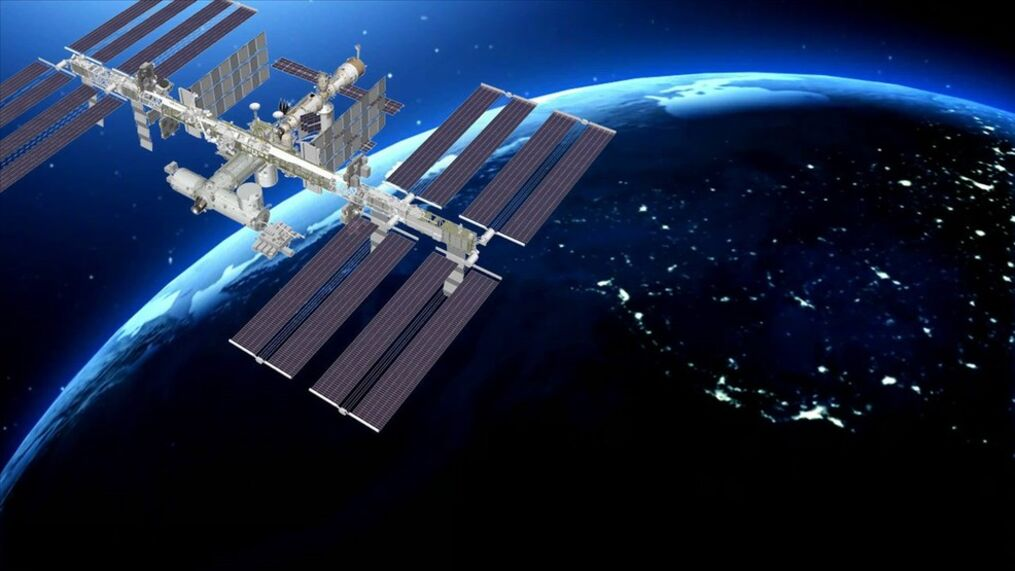 Человек поднялся в небо : ВИРТУАЛЬНАЯ КНИЖНАЯ ВЫСТАВКА
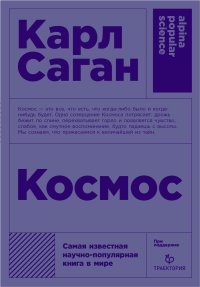 «Космос» — одна из самых продаваемых научно-популярных книг всех времен. В ней прослеживается почти четырнадцать миллиардов лет космической эволюции, превративших материю в сознание, и исследуются такие темы, как происхождение жизни, человеческий мозг, египетские иероглифы, миссии космических кораблей, смерть Солнца, эволюция галактик, а также обстоятельства и личности, которые помогли сформировать современную науку. Саган раскрывает перед нами сверкающий голубой мир, населенный формой жизни, которая только начинает познавать себя и бескрайний океан космоса. Написанная просто и ясно, книга дает целостный взгляд на прошлое, настоящее и будущее Вселенной, жизни на Земле и человеческих цивилизаций. Это важный классический труд, проверенный временем и наукой.
Саган, К. Космос / Карл Саган ; пер. с англ. - Москва : Альпина нон-фикшн, 2020. - 648 с. - (Серия Alpina Popular Science). - ISBN 978-5-00139-142-5 // ZNANIUM : электронно-библиотечная система : [сайт]. – Москва : Знаниум, 2011-2024. - URL: https://znanium.com/catalog/product/1221014 (дата обращения: 01.04.2024). – Режим доступа: по подписке.
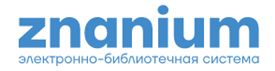 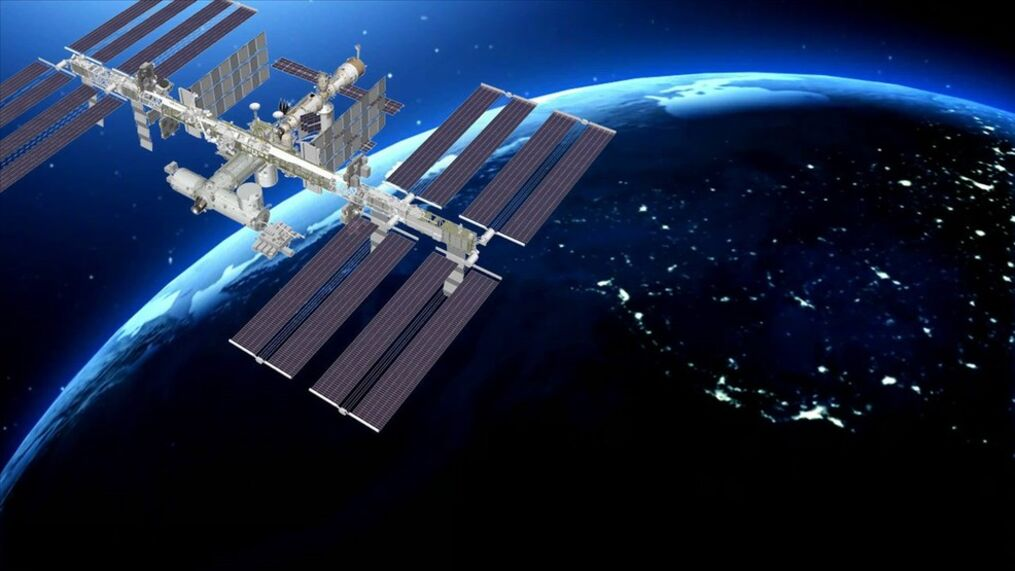 Человек поднялся в небо : ВИРТУАЛЬНАЯ КНИЖНАЯ ВЫСТАВКА
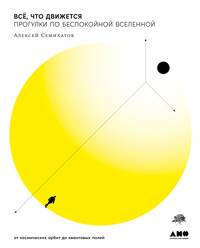 Эта книга — рассказ о фундаментальной научной картине мира в развитии от более наглядного к более абстрактному: от брошенного камня до объяснения уравнений Эйнштейна и Шрёдингера. Человек разбирается в устройстве Вселенной, наблюдая за движением, догадываясь о правилах, которые регулируют все, что происходит, и получая подсказки о скрытых частях мира или о новых правилах из несоответствий между ожидаемым и реальным движением: знаменитые примеры включают предсказанное существование Нептуна, Планеты 9 и невидимого вещества в галактиках, причины ускоренного расширения Вселенной, квантовую природу теплового излучения. В книге обсуждаются функционирование Солнечной системы и возможности путешествий по ней; взаимоотношения пространства, времени и движения в специальной теории относительности и определяемые ими проблемы галактических перелетов; общая теория относительности и ее эффекты, включая некеплеровы орбиты, замедление времени, гравитационные волны и экзотические способы сверхсветового перемещения; энтропия как незнание о микроскопическом движении и ее приложения от тепловых машин до демона Максвелла и черных дыр; квантовая механика, включая прохождение сквозь стены, уникальность устройства атомов, запутанность и интерпретации, призванные прояснить состояние кошки Шрёдингера. По правилам нашей Вселенной в ней невозможен покой, и читателю предстоит оценить ее беспокойное разнообразие.
Семихатов, А. Всё, что движется: Прогулки по беспокойной Вселенной от космических орбит до квантовых полей : научно-популярное издание / А. Семихатов. - Москва : Альпина нон-фикшн, 2022. - 628 с. - ISBN 978-5-00139-749-6 // ZNANIUM : электронно-библиотечная система : [сайт]. – Москва : Знаниум, 2011-2024. - URL: https://znanium.ru/catalog/product/2138682 (дата обращения: 01.04.2024). – Режим доступа: по подписке.
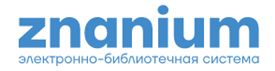 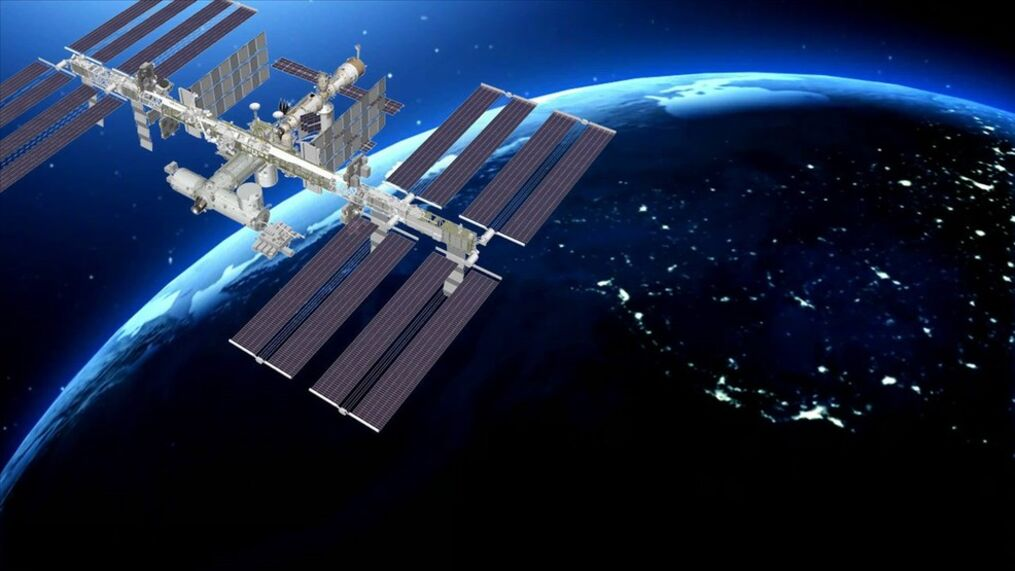 Человек поднялся в небо : ВИРТУАЛЬНАЯ КНИЖНАЯ ВЫСТАВКА
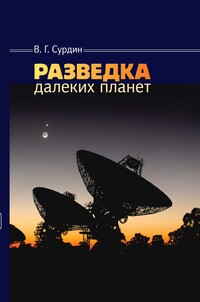 Мечта каждого астронома — открыть новую планету. Раньше это случалось редко: одна-две за столетие. Но в последнее время планеты открывают часто: в среднем по три большие планеты за неделю, ну а мелких — по сотне за ночь! В книге рассказано о том, как велись и ведутся поиски больших и маленьких планет в Солнечной системе и вдали от неё, какая техника для этого используется, что помогает и что мешает астрономам в этой работе. Рассказано, как дают планетам имена и какие открытия ждут нас впереди. В приложении приведены точные данные о планетах, созвездиях и крупнейших телескопах. Книга предназначена старшеклассникам, учителям и студентам, а так-же всем любителям астрономии.
Сурдин, В. Г. Разведка далёких планет : научно-популярное издание / В. Г. Сурдин. - 5-е изд., испр. и доп. - Москва : ФИЗМАТЛИТ, 2022. - 364 с. - ISBN 978-5-9221-1946-7 // ZNANIUM : электронно-библиотечная система : [сайт]. – Москва : Знаниум, 2011-2024. - URL: https://znanium.com/catalog/product/2124284 (дата обращения: 01.04.2024). – Режим доступа: по подписке.
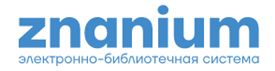 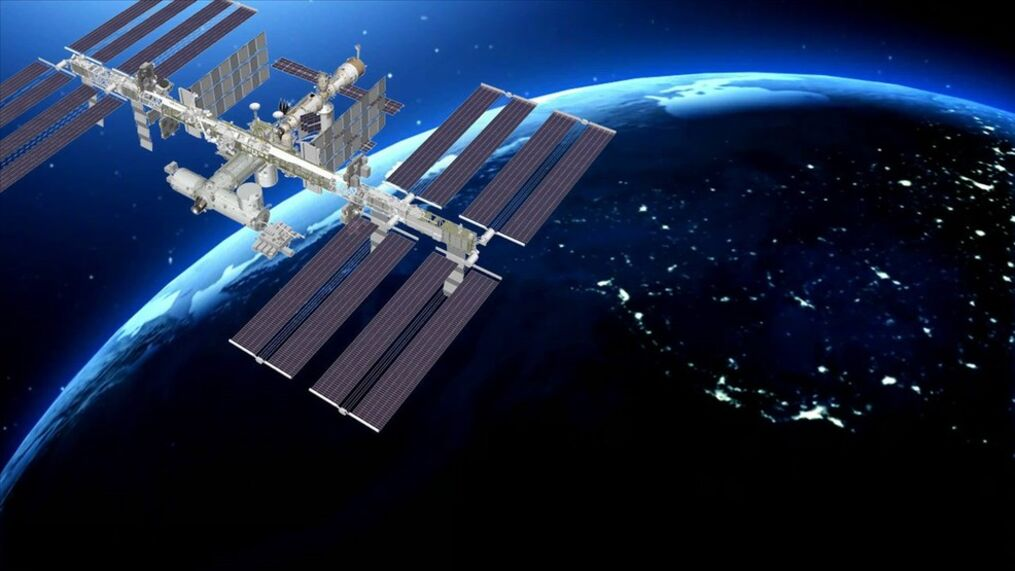 Человек поднялся в небо : ВИРТУАЛЬНАЯ КНИЖНАЯ ВЫСТАВКА
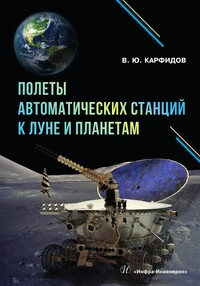 В книге собрана и систематизирована краткая информация о полетах автоматических межпланетных станций (АМС), включая отработочные и неудачные запуски, а также об автоматических самоходных станциях, доставленных на Луну и планеты Солнечной системы. Справочник охватывает период с 1958 по 2022 годы. Для научных и практических работников, интересующихся ракетной техникой и космонавтикой. Может быть полезно студентам и аспирантам ракетно-космических направлений подготовки.
Карфидов, В. Ю. Полеты автоматических станций к Луне и планетам : справочник / В. Ю. Карфидов. - Москва ; Вологда : Инфра-Инженерия, 2023. - 356 с. - ISBN 978-5-9729-1404-3 // ZNANIUM : электронно-библиотечная система : [сайт]. – Москва : Знаниум, 2011-2024. - URL: https://znanium.com/catalog/product/2096904 (дата обращения: 01.04.2024). – Режим доступа: по подписке.
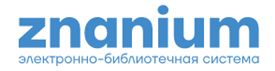 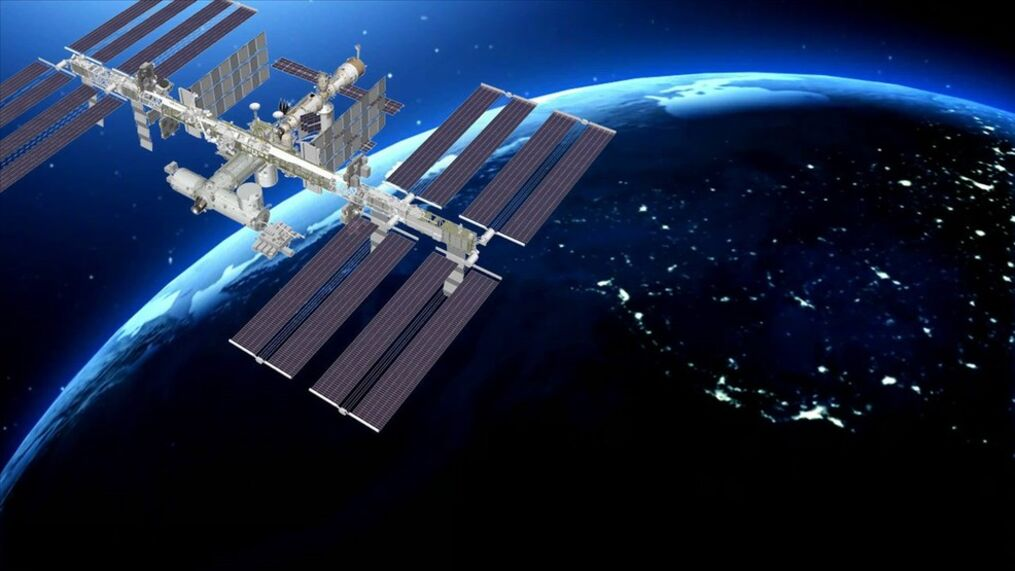 Человек поднялся в небо : ВИРТУАЛЬНАЯ КНИЖНАЯ ВЫСТАВКА
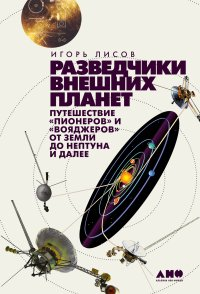 В книге «Разведчики внешних планет: путешествие "Пионеров" и "Вояджеров" от Земли до Нептуна и далее» Игорь Лисов в захватывающих подробностях излагает историю подготовки, планирования, финансирования, запусков и полетов «Пионеров» и «Вояджеров» — космических аппаратов, миссией которых являлось исследование планет внешней Солнечной системы. Эти экспедиции позволили получить невероятно ценную информацию о Юпитере, Сатурне, Уране и Нептуне — небесных телах, знания человечества о которых прежде были весьма поверхностными. Два «Вояджера» и по сей день находятся в полете: постепенно теряя мощность, они перестают подавать сигналы и уходят все дальше от Земли, за пределы Солнечной системы. Этим кораблям никогда не суждено вернуться назад, однако на своем борту «Вояджеры» несут послания землян неземным цивилизациям — на случай, если такая встреча когда-нибудь состоится.
Лисов, И. А. Разведчики внешних планет: Путешествие «Пионеров» и «Вояджеров» от Земли до Нептуна и далее : научно-популярное издание / И. А. Лисов. - Москва : Альпина нон-фикшн, 2022. - 542 с. - ISBN 978-5-00139-335-1 // ZNANIUM : электронно-библиотечная система : [сайт]. – Москва : Знаниум, 2011-2024. - URL: https://znanium.com/catalog/product/1904831 (дата обращения: 01.04.2024). – Режим доступа: по подписке.
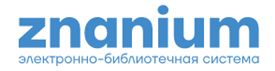 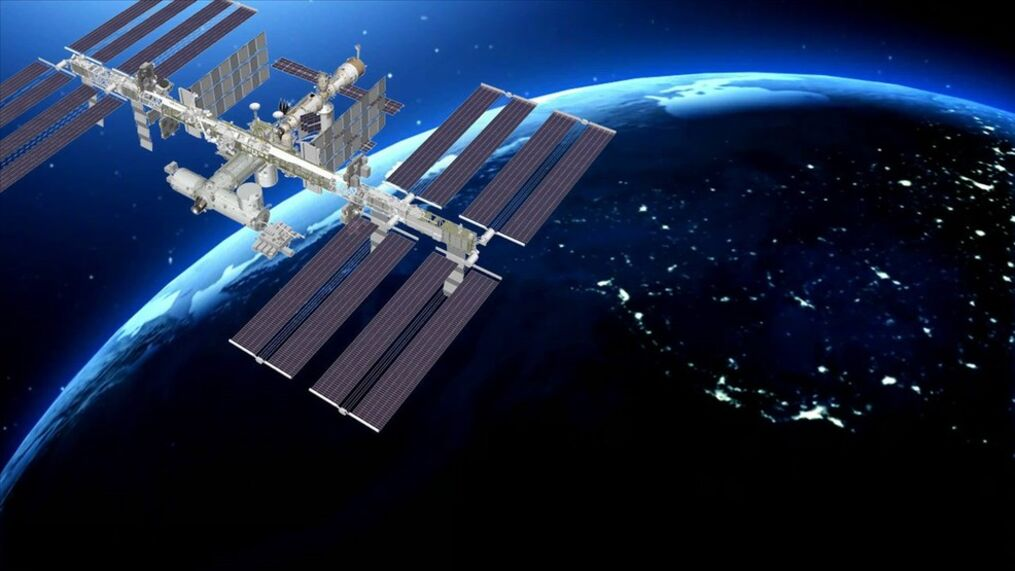 Человек поднялся в небо : ВИРТУАЛЬНАЯ КНИЖНАЯ ВЫСТАВКА
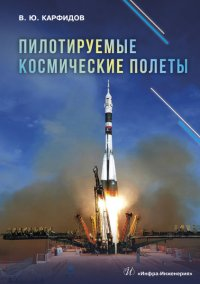 В справочнике собрана и систематизирована краткая информация о космических полетах пилотируемых кораблей, о запусках орбитальных станций и беспилотных грузовых кораблей, включая отработочные и неудачные запуски, а также информация о наборах в отряды космонавтов. Приводятся статистические данные по полетам космонавтов и по внекорабельной деятельности (выходы в открытый космос). Справочник охватывает период с 1959 по 2021 годы. Для научных и практических работников, интересующихся ракетной техникой и космонавтикой.
Карфидов, В. Ю. Пилотируемые космические полеты : справочник / В. Ю. Карфидов. - Москва ; Вологда : Инфра-Инженерия, 2022. - 816 с. - ISBN 978-5-9729-1009-0 // ZNANIUM : электронно-библиотечная система : [сайт]. – Москва : Знаниум, 2011-2024. - URL: https://znanium.com/catalog/product/1903246 (дата обращения: 01.04.2024). – Режим доступа: по подписке.
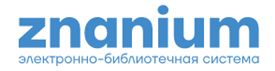 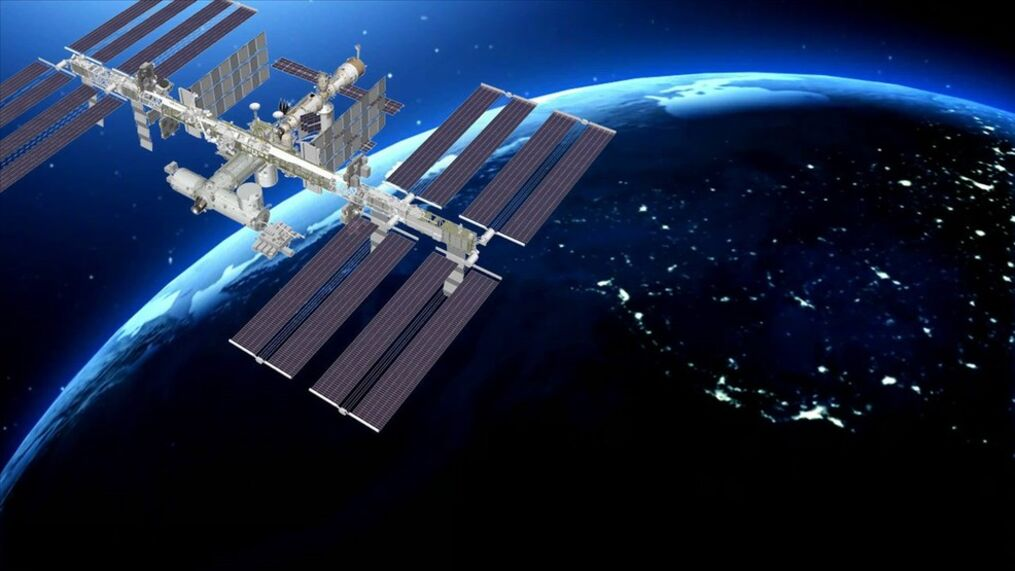 Человек поднялся в небо : ВИРТУАЛЬНАЯ КНИЖНАЯ ВЫСТАВКА
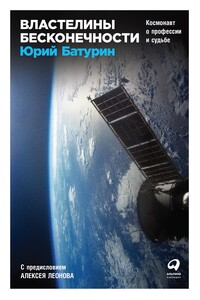 Эта книга о космосе как тысячелетней мечте, как путеводной звезде и как испытании. Зачем люди стремятся в космос? На какие вопросы ищут ответы? Как отбирают в космонавты и как их готовят к полету? Что означает формула «здоровье как у космонавта»? Испытывают ли космонавты страх? Что космонавты делают на борту и в открытом космосе? Какими возвращаются? Чему космос способен научить и как можно применять эти знания на Земле? Наконец, в чем суть профессии «космонавт»? На эти и многие другие вопросы отвечает летчик- космонавт России Юрий Батурин. Автор рассказывает и о своем пути в космонавты. Книга иллюстрирована рисунками, схемами и фотографиями, сделанными автором в космосе.
Батурин, Ю. М. Властелины бесконечности: Космонавт о профессии и судьбе : научно-популярное издание / Ю. М. Батурин. - Москва : Альпина Паблишер, 2018. - 676 с. - ISBN 978-5-9614-0801-0 // ZNANIUM : электронно-библиотечная система : [сайт]. – Москва : Знаниум, 2011-2024. - URL: https://znanium.ru/catalog/product/2137167 (дата обращения: 01.04.2024). – Режим доступа: по подписке.
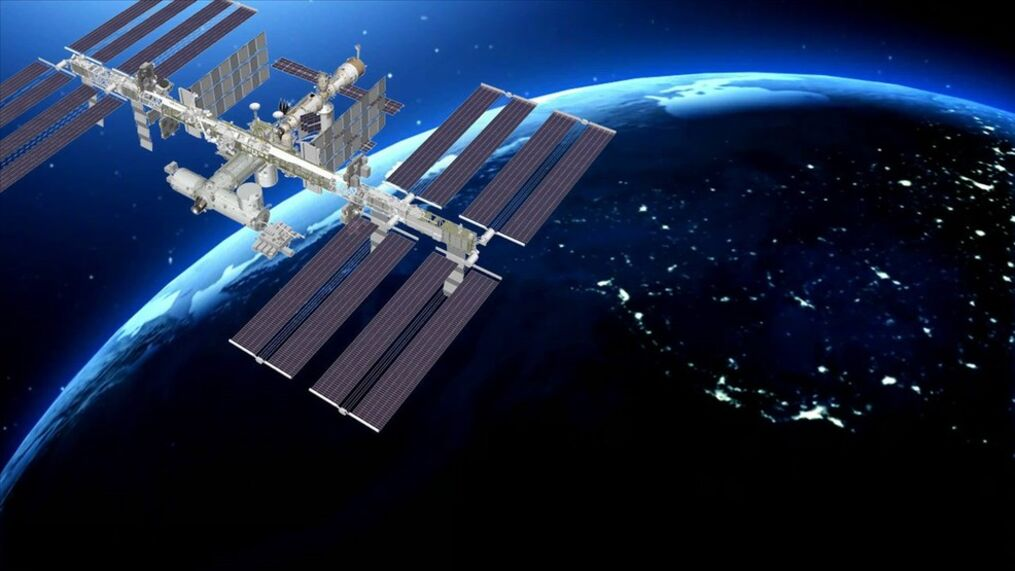 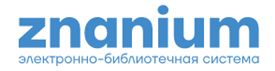 Человек поднялся в небо : ВИРТУАЛЬНАЯ КНИЖНАЯ ВЫСТАВКА
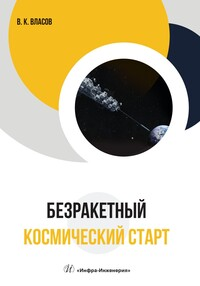 Книга задумана первой в ряду книг о проектах по колонизации космоса и посвящена безракетным космически стартам, определяющим сегодня скорее жанр «инженерной фантастики». В ней рассказывается о современной космической промышленности, транспортной эффективности ракетных и безракетных космических стартов на основе различных физических принципов, а также о исторических этапах инженерных изысканий этого направления. Книга рассчитана на широкий круг читателей, исследователей, любителей космической техники и разработчиков объектов космической индустрии, изобретателей.
Власов, В. К. Безракетный космический старт : научно-популярное издание / В. К. Власов, В. К. Власов. - Москва ; Вологда : Инфра-Инженерия, 2023. - 108 с. - ISBN 978-5-9729-1372-5 // ZNANIUM : электронно-библиотечная система : [сайт]. – Москва : Знаниум, 2011-2024. - URL: https://znanium.com/catalog/product/2092465 (дата обращения: 01.04.2024). – Режим доступа: по подписке.
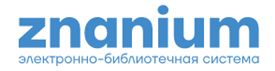 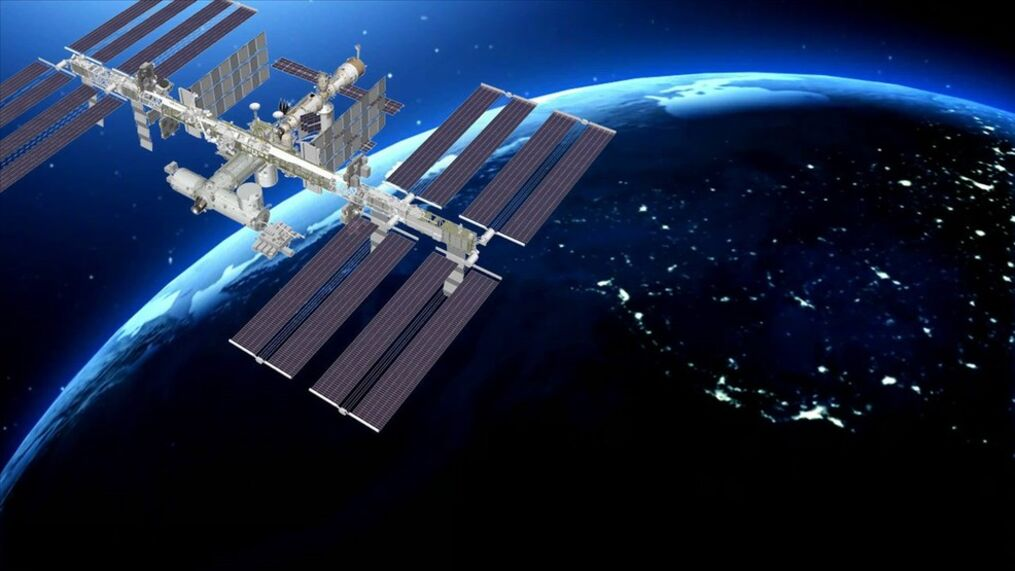 Человек поднялся в небо : ВИРТУАЛЬНАЯ КНИЖНАЯ ВЫСТАВКА
Воспоминания американского астронавта Майкла Маллейна посвящены одной из наиболее ярких и драматичных страниц покорения космоса — программе многоразовых полетов Space Shuttle. Опередившая время и не использованная даже на четверть своих возможностей система оказалась и самым опасным среди всех пилотируемых средств в истории космонавтики. За 30 лет было совершено 135 полетов. Два корабля из пяти построенных погибли, унеся 14 жизней. Как такое могло случиться? Почему великие научно-технические достижения несли не только победы, но и поражения? Маллейн подробно описывает период подготовки и первое десятилетие эксплуатации шаттлов. Мы узнаем о том, как выбирают и готовят экипажи, чем живут и дышат покорители космоса, о тайных пружинах и непростительных ошибках бюрократии, об умонастроениях простых американцев и противостоянии великих держав. Эту искреннюю книгу, часто грубоватую и совершенно неполиткорректную, без преувеличения можно назвать портретом эпохи.
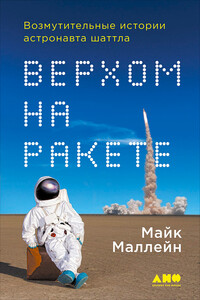 Маллейн, М. Верхом на ракете. Возмутительные истории астронавта шаттла : научно-популярное издание / М. Маллейн. - Москва : Альпина нон-фикшн, 2017. - 588 с. - ISBN 978-5-91671-691-7 // ZNANIUM : электронно-библиотечная система : [сайт]. – Москва : Знаниум, 2011-2024. - URL: https://znanium.ru/catalog/product/2136671 (дата обращения: 01.04.2024). – Режим доступа: по подписке.
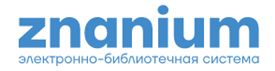 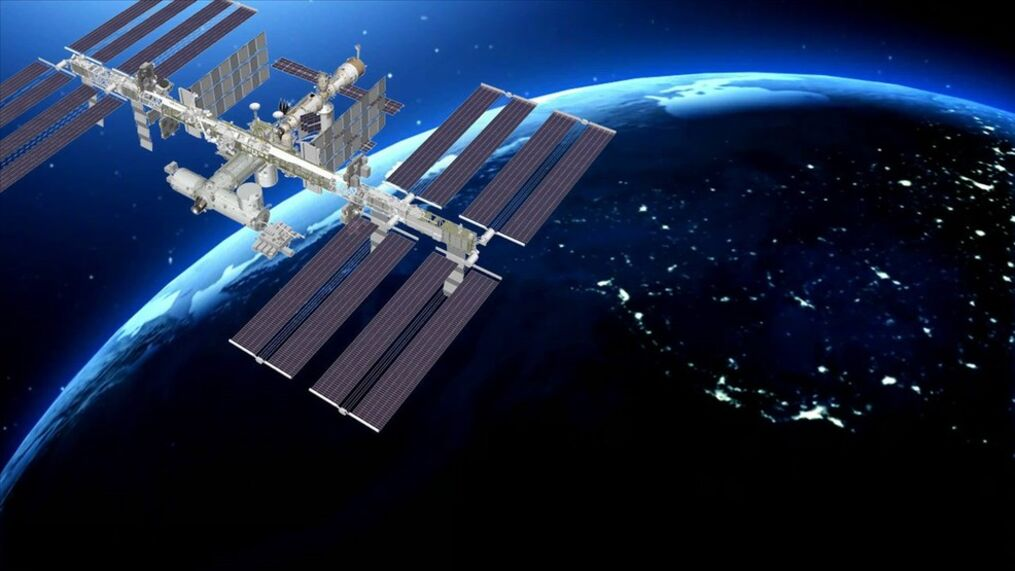 Человек поднялся в небо : ВИРТУАЛЬНАЯ КНИЖНАЯ ВЫСТАВКА
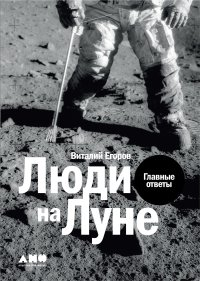 На фоне технологий XXI века полет человека на Луну в середине прошлого столетия нашим современникам нередко кажется неправдоподобным и вызывает множество вопросов. На главные из них — о лунных подделках, о техническом оснащении полетов, о состоянии астронавтов — ответы в этой книге. Автором движет не стремление убедить нас в том, что программа Apollo — свершившийся факт, а огромное желание поделиться тщательно проверенными новыми фактами, неизвестными изображениями и интересными деталями о полетах человека на Луну. Разнообразие и увлекательность информации в книге не оставит равнодушным ни одного читателя. Был ли туалет на космическом корабле? Как связаны влажные салфетки и космическая радиация? На сколько метров можно подпрыгнуть на Луне? Почему в наши дни люди не летают на Луну? Что входит в новую программу Artemis и почему она важна для президентских выборов в США? Какие технологии и знания полувековой давности помогут человеку вернуться на Луну? Если вы готовы к этой невероятной лунной экспедиции, тогда: «Пять, четыре, три, два, один... Пуск!»
Егоров, В. Люди на Луне: главные ответы / Виталий Егоров. - Москва : Альпина нон-фикшн, 2020. - 432 с. - ISBN 978-5-00139-267-5 // ZNANIUM : электронно-библиотечная система : [сайт]. – Москва : Знаниум, 2011-2024. - URL: https://znanium.ru/catalog/product/1221022 (дата обращения: 10.04.2024). – Режим доступа: по подписке.
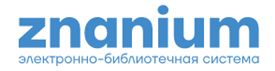 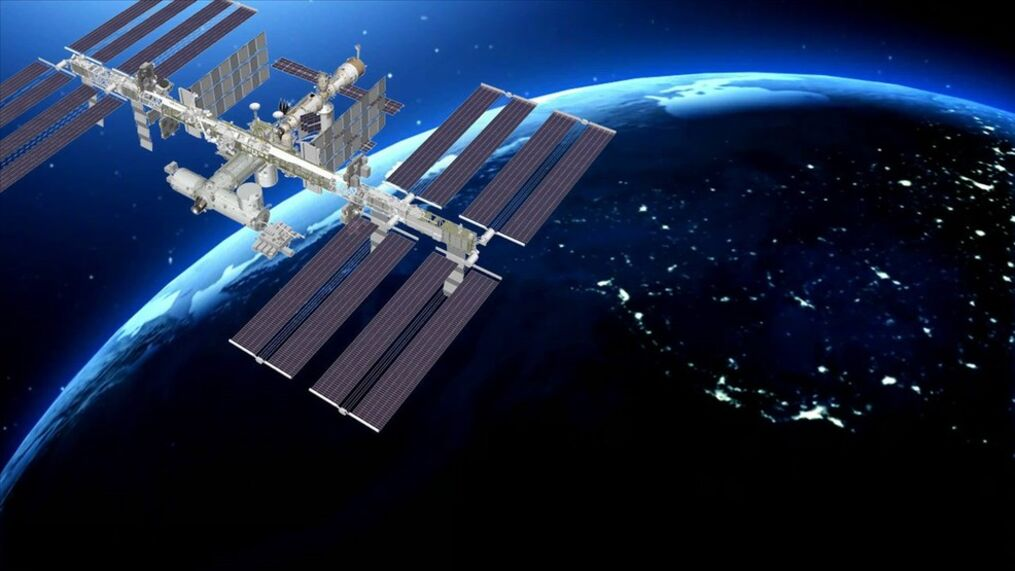 Человек поднялся в небо : ВИРТУАЛЬНАЯ КНИЖНАЯ ВЫСТАВКА
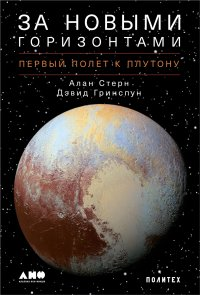 14 июля 2015 г. произошло удивительное событие. Более чем в 4,8 млрд км от Земли маленький космический аппарат NASA под названием «Новые горизонты» промчался мимо Плутона со скоростью более 50 000 км/ч, направив все свои приборы на таинственные ледяные миры, а затем продолжил путешествие к дальним пределам Солнечной системы. Ничего подобного не случалось на памяти целого поколения — исследований новых миров не было со времен полетов «Вояджеров» к Урану и Нептуну, — и ничего похожего на это не планировалось в будущем. На сайте NASA, посвященном экспедиции, за дни перед пролетом и после него побывало более 2 млрд человек. А теперь все подробности этого исторического проекта можно узнать из рассказа непосредственных его участников — руководителя Алана Стерна и других членов команды. Эта книга — захватывающий репортаж о научном открытии, о десятилетиях самоотверженной и настойчивой работы, о политических сражениях внутри NASA и вокруг него, о высоком мастерстве, которое потребовалось для того, чтобы спроектировать и построить космический аппарат, а затем отправить его в полет. И еще о дальнейшей судьбе программы и о том, что нас ждет за новыми горизонтами.
Стерн, А. За новыми горизонтами: первый полет к Плутону / Алан Стерн, Дэвид Гринспун ; пер. с англ. - Москва : Альпина нон-фикшн, 2020. - 368 с. - ISBN 978-5-00139-089-3 // ZNANIUM : электронно-библиотечная система : [сайт]. – Москва : Знаниум, 2011-2024. - URL: https://znanium.ru/catalog/product/1220281 (дата обращения: 01.04.2024)
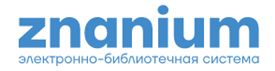 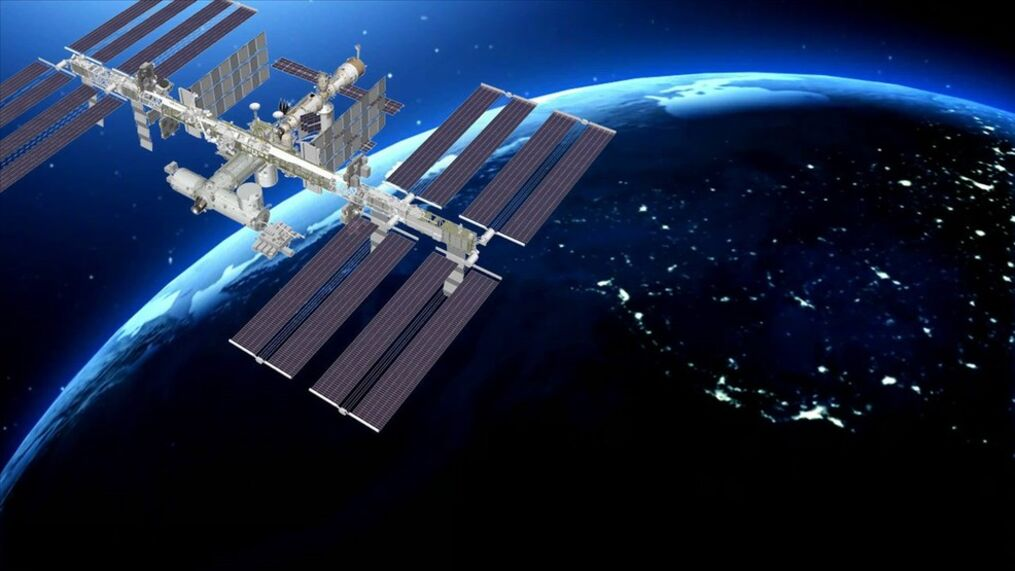 Человек поднялся в небо : ВИРТУАЛЬНАЯ КНИЖНАЯ ВЫСТАВКА
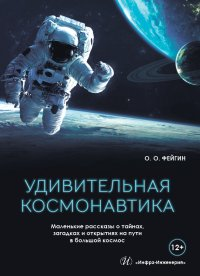 В книге рассказывается о малоизвестных страницах покорения космоса. Приводится антология таинственных случаев в истории космонавтики. Обсуждаются интересные научные гипотезы и факты. Рассматриваются мифы и легенды, возникшие вокруг космических экспедиций. Обсуждаются перспективы дальнейшего освоения Солнечной системы и полетов к звездам.
Фейгин, О. О. Удивительная космонавтика / Фейгин О.О. - Вологда:Инфра-Инженерия, 2018. - 244 с.: ISBN 978-5-9729-0231-6 // ZNANIUM : электронно-библиотечная система : [сайт]. – Москва : Знаниум, 2011-2024. - URL: https://znanium.com/catalog/product/989135 (дата обращения: 01.04.2024). – Режим доступа: по подписке.
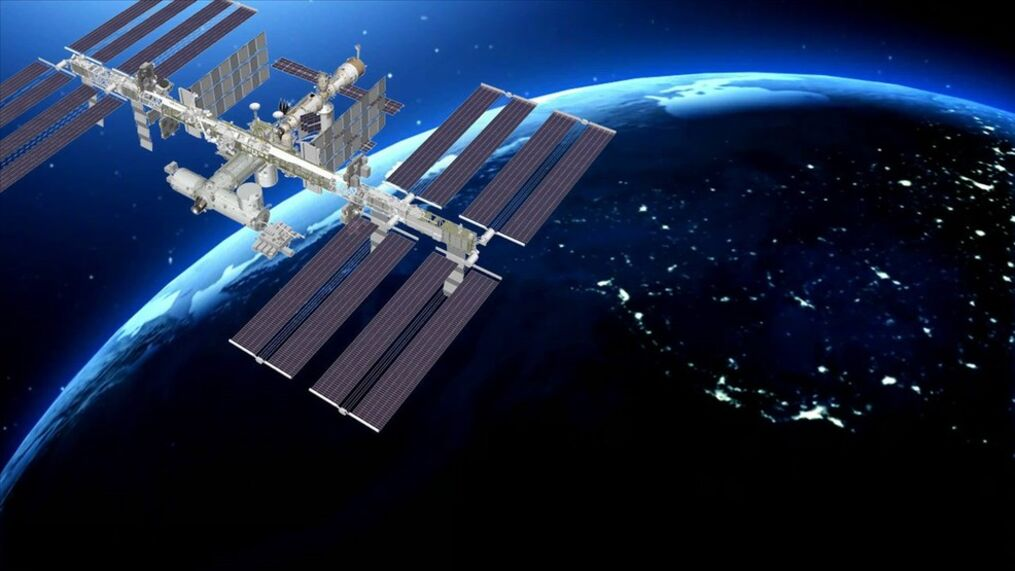 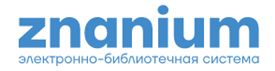 Человек поднялся в небо : ВИРТУАЛЬНАЯ КНИЖНАЯ ВЫСТАВКА
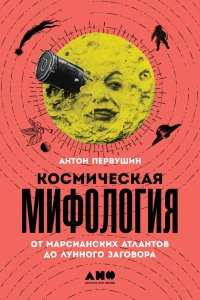 «Древние люди летали в космос!», «Гагарин не был первым космонавтом!», «Американцы сфальсифицировали высадку на Луну!», «Космонавты встречали инопланетян и ангелов!». Подобные заголовки часто встречаются в прессе. В них не было бы большой беды, если бы из-за порождаемых журналистами мифов не формировалось конспирологическое мировоззрение, отрицающее не только известную историю космонавтики, но и достижения современной науки. Космическая мифология легко опровергается фактами, но чтобы добраться до них, требуются знания и опыт. Книга Антона Первушина, писателя и научного журналиста, поможет сориентироваться в потоках информации и научиться отделять правду от вымысла. Верить или не верить мифам, каждый решает сам, но куда интереснее докопаться до истины.
Первушин, А. И. Космическая мифология: от марсианских атлантов до лунного заговора / Антон Первушин. - Москва : Альпина нон-фикшн, 2019. - 424 с. - ISBN 978-5-00139-105-0 // ZNANIUM : электронно-библиотечная система : [сайт]. – Москва : Знаниум, 2011-2024. - URL: https://znanium.ru/catalog/product/1078473 (дата обращения: 01.04.2024). – Режим доступа: по подписке.
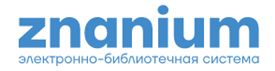 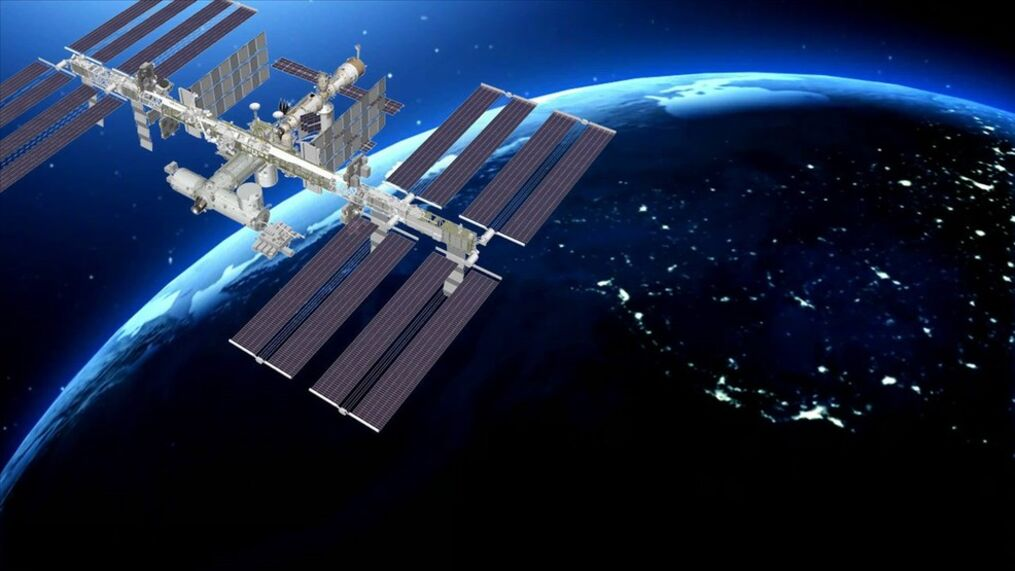 Человек поднялся в небо : ВИРТУАЛЬНАЯ КНИЖНАЯ ВЫСТАВКА
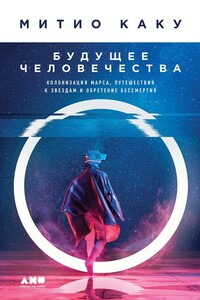 Рано или поздно людям придется искать и осваивать пригодные для жизни миры за пределами Земли. Новая книга Митио Каку — одна из первых попыток составить «дорожную карту» грядущего величайшего переселения в истории человечества. Автор — известный популяризатор науки — рассматривает историю вопроса, технические аспекты и варианты будущей колонизации космоса, пишет о задачах, пока еще не имеющих решения, — от колонизации Марса и строительства заправочных станций на кометах облака Оорта до сверхсветовых перелетов по Галактике, встречи с инопланетным разумом и обретения бессмертия как условия освоения Вселенной. Эти идеи будоражат общество, ими увлечены Илон Маск, Джефф Безос, Сергей Брин и другие капитаны новых технологий, инвестирующие в решение проблем близкого и отдаленного будущего. И несомненно, их можно рассматривать как неотъемлемую часть современного мировоззрения, в формирование которого Митио Каку вносит ценный вклад.
Каку, М. Будущее человечества: Колонизация Марса, путешествия к звездам и обретение бессмертия : научно-популярное издание / М. Каку. - Москва : Альпина нон-фикшн, 2019. - 452 с. - ISBN 978-5-00139-053-4 // ZNANIUM : электронно-библиотечная система : [сайт]. – Москва : Знаниум, 2011-2024. - URL: https://znanium.ru/catalog/product/2137175 (дата обращения: 01.04.2024). – Режим доступа: по подписке.
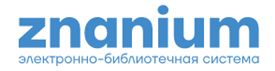 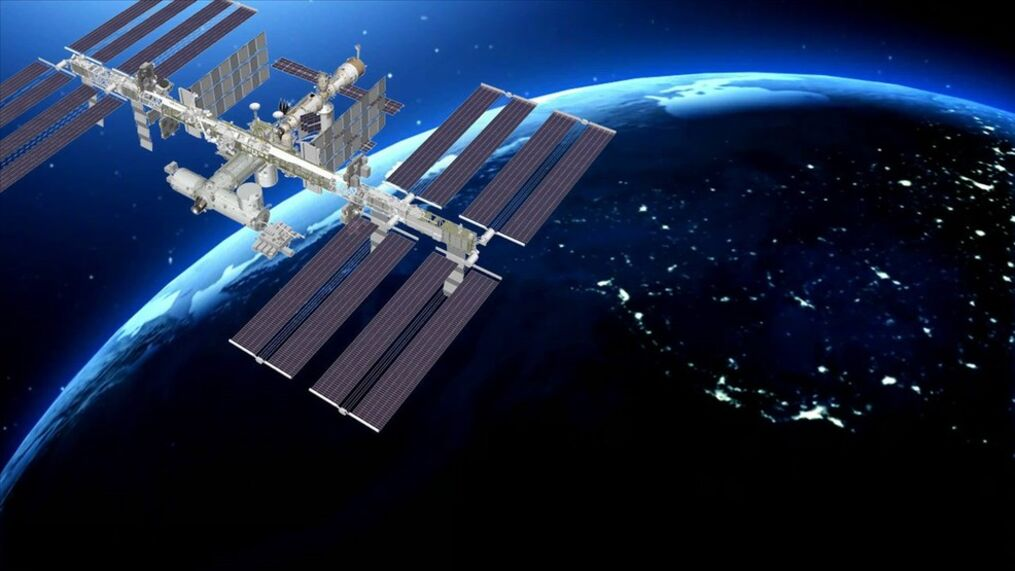 Человек поднялся в небо : ВИРТУАЛЬНАЯ КНИЖНАЯ ВЫСТАВКА
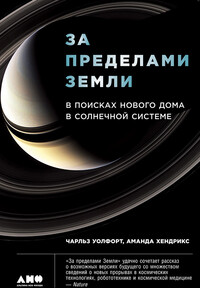 Однажды люди научатся жить на Титане, самом крупном спутнике Сатурна. Этими словами начинается книга «За пределами Земли», написанная планетологом Амандой Хендрикс и научным журналистом Чарльзом Уолфортом. Не на Марсе, как считалось долгие годы, а именно на Титане, с его плотной атмосферой, щадящим климатом и неисчерпаемыми запасами топлива и воды, возможно создание автономной колонии. Аргументируя свою точку зрения, ученый и журналист показывают не только неизбежность и заманчивые перспективы освоения планет и спутников Солнечной системы, но и болевые точки государственного и коммерческого освоения космоса, политические, бюрократические и научные проблемы, которые препятствуют покорению иных миров. И все же это реальная перспектива, а не фантастический сценарий, убеждены авторы и заражают своей верой читателя.
Уолфорт, Ч. За пределами Земли: В поисках нового дома в Солнечной системе : научно-популярное издание / Ч. Уолфорт, А. Хендрикс. - Москва : Альпина нон-фикшн, 2018. - 400 с. - ISBN 978-5-91671-776-1 // ZNANIUM : электронно-библиотечная система : [сайт]. – Москва : Знаниум, 2011-2024. - URL: https://znanium.ru/catalog/product/2136854 (дата обращения: 01.04.2024). – Режим доступа: по подписке.